Evaluation of Various Sensing Modalities for Accurate Measurement of Neck Flexion Angle during Thyroid and Ear Surgery
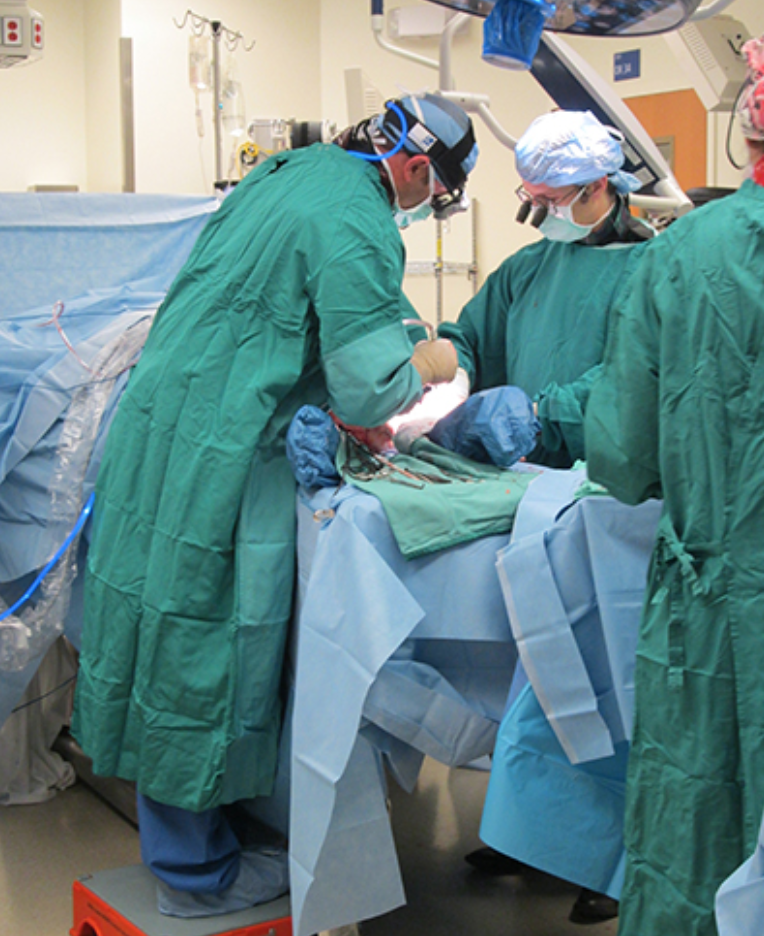 Poor surgical ergonomics is one of the leading cause of surgeon disability
90% of surgeons have reported at least one symptom of ergonomic injury
94% of surgical residents have musculoskeletal pain
23% have developed chronic injury
Back pain most commong
Evaluation of Various Sensing Modalities for Accurate Measurement of Neck Flexion Angle during Thyroid and Ear Surgery
Goal
To investigate and compare postural ergonomics of surgeons during two different surgical scenarios:
Ear Surgery: Traditional case (looking through microscopes) Endoscopic case (looking at monitor)
Thyroid Surgery: Traditional case (standing over patient) Laparoscopic Endoscopic (looking straight 
at a monitor)
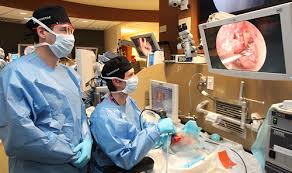 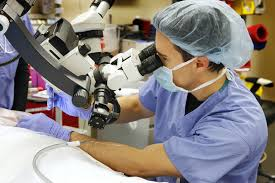 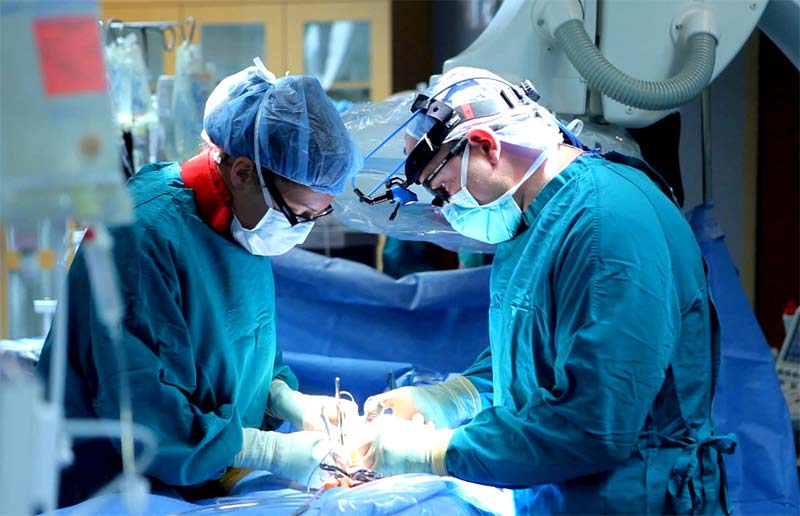 What Students Will Do
Investigating the possibility of accurate tracking of neck flexion angle using two IMUs
Processing signals from two IMUs to extract neck flexion angle
Collecting ground truth data using other sensing modalities (e.g., optical tracker or EM tracker) for calibration and validation purposes

Evaluating and comparing tracking accuracies achieved by IMUs vs. Kinect sensor vs. external tracker  

Using and evaluating the developed system in 
Phantom studies
IRB approved study in the OR
Deliverables:
Minimum: Developing prototype system with two IMUs, together with external ground truth system (e.g., EM tracker or optical tracker) 
Expected: Validation of the system against ground truth; comparison against Kinect data
Maximum: Experimental evaluation in surgical setting (phantoms and/or actual surgery)
Group Size: 1-2
Skills:
Programming skills such as C++ and Python/MATLAB
Knowledge of signal processing 
Knowledge of sensor fusion and Kalman filter is a plus
Mentors: Dr. Mahya Shahbazi, Dr. Russell Taylor, Dr. Francis  Creighton, Dr. Chris Razavi 
Contact: mahya.sh@jhu.edu, rht@jhu.edu, francis.creighton@jhmi.edu, crazavi1@jhmi.edu